Железный век на Алтае»
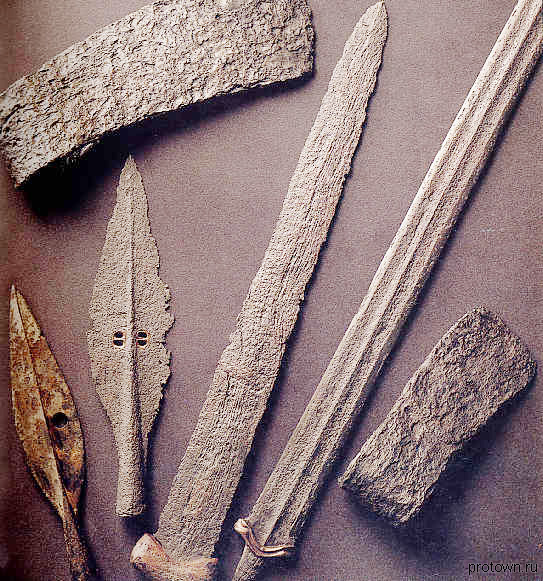 Железный век8 в.д.н.э.-4 в.н.э.
Ранне-скифский период 8-6 в.д.н.э.
Скифо-сакский период 6-2 в.д.н.э.
Хунно-сарматский период 2 в.д.н.э.-3 в.н.э
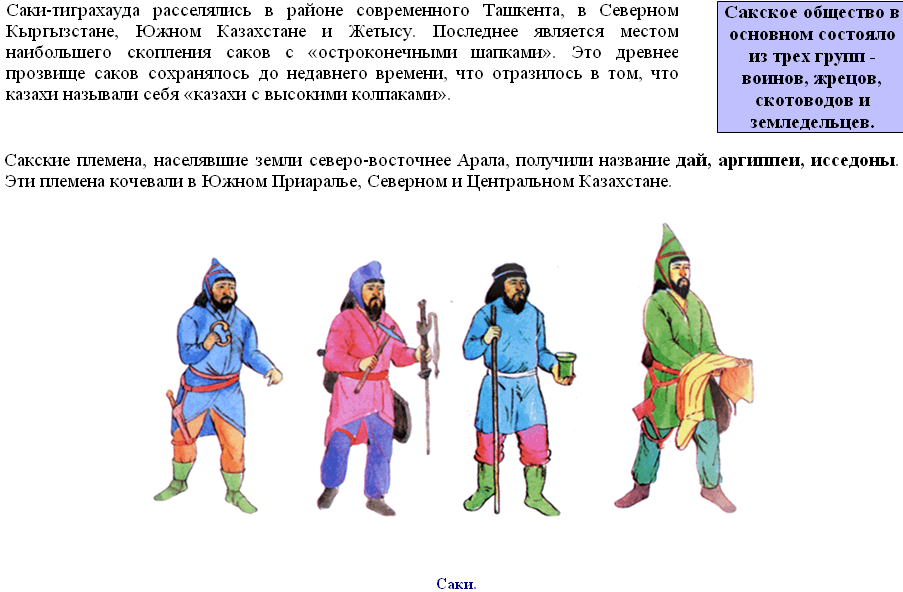 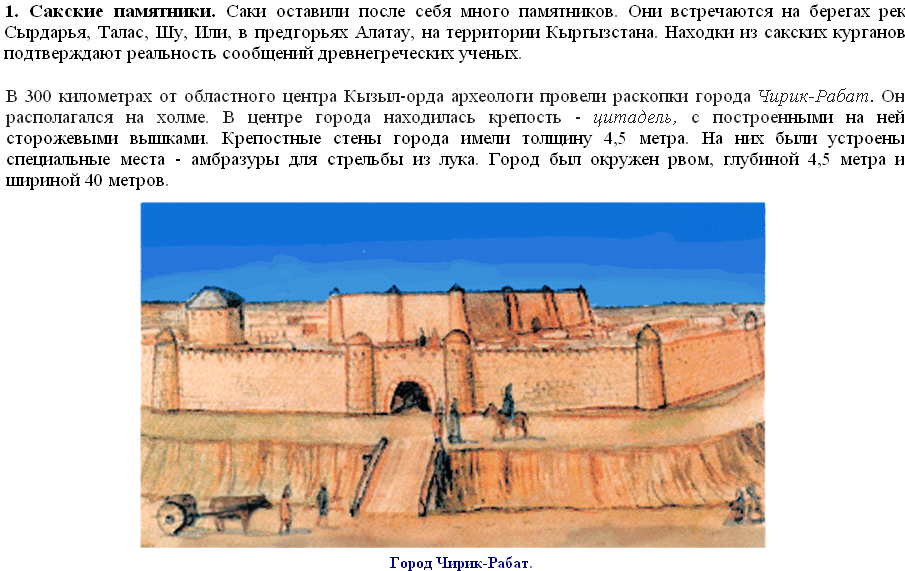 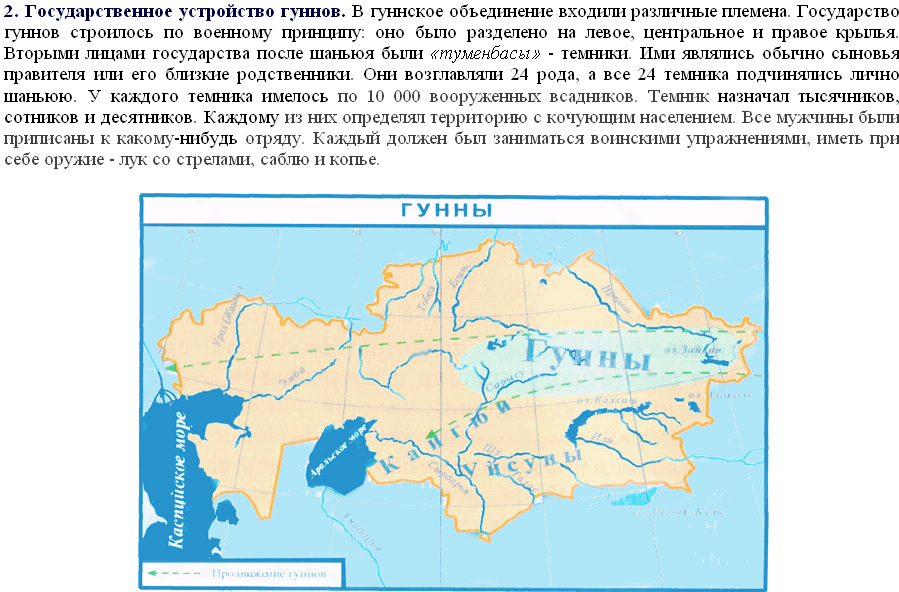 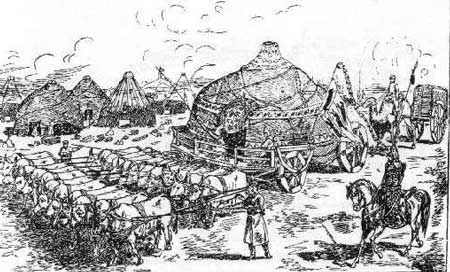 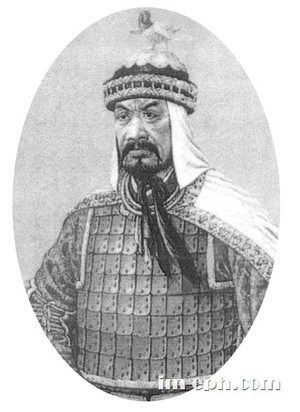 Модэ, или Маодунь, Моду (234-174 до н. э.) - основатель империи Хунну и её правитель (шаньюй) с 209 по 174 гг. до н. э.
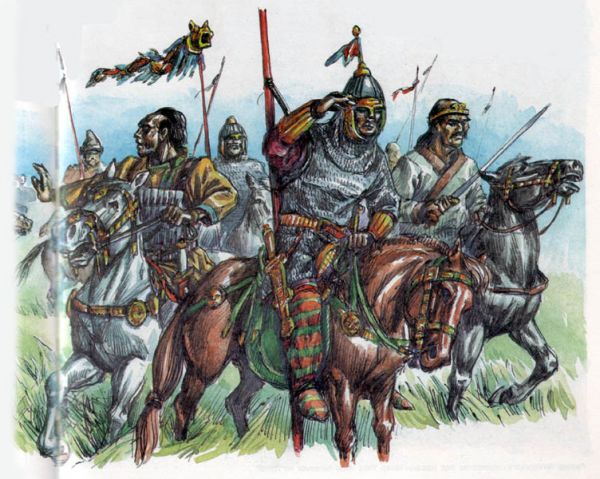 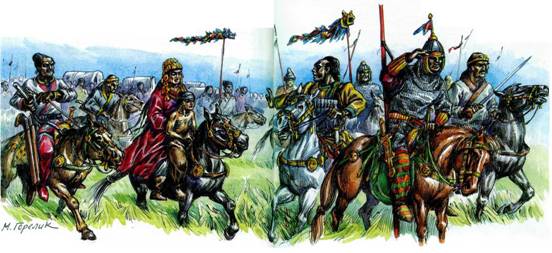 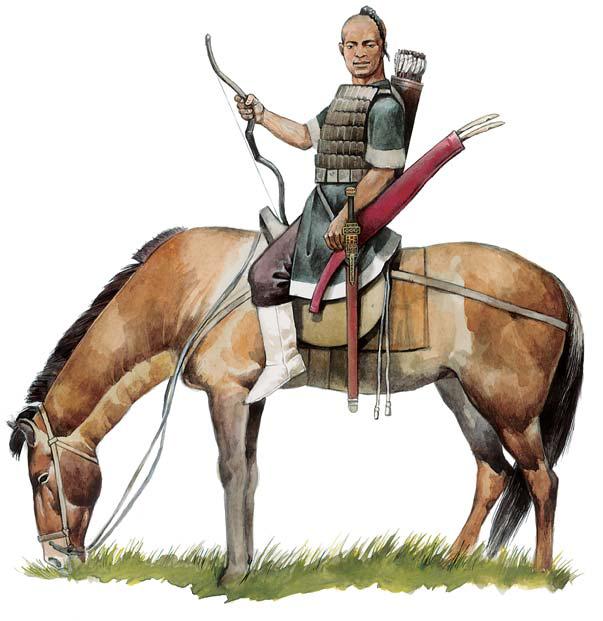 Войско гуннов
Темник(10.000челолвек)
Сотник(100человек)
Десятник(10человек)
«Древние  гунны»
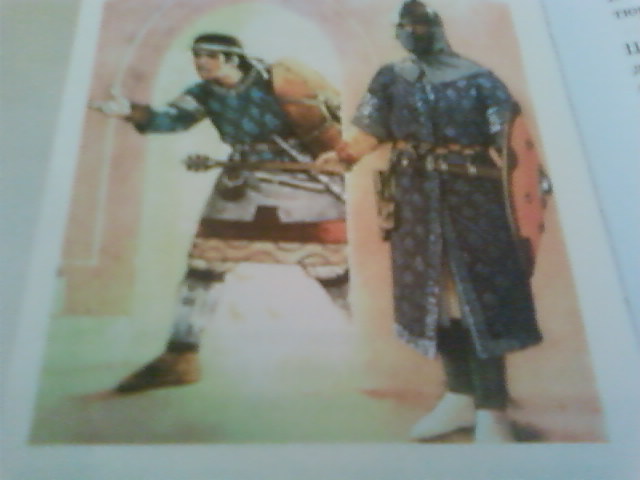 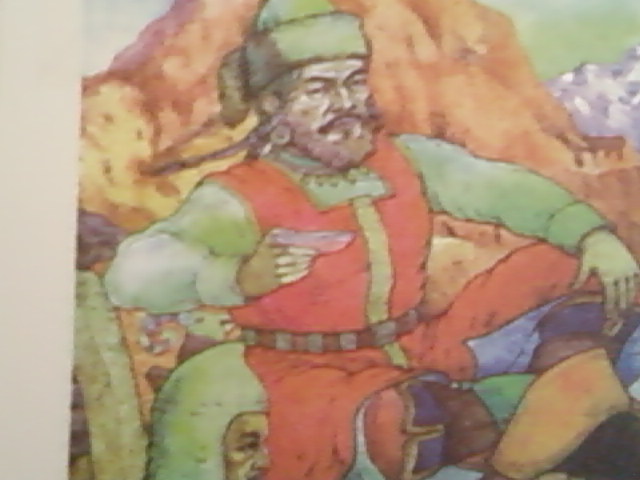 Религия гуннов:
Карта: «Государство гуннов».
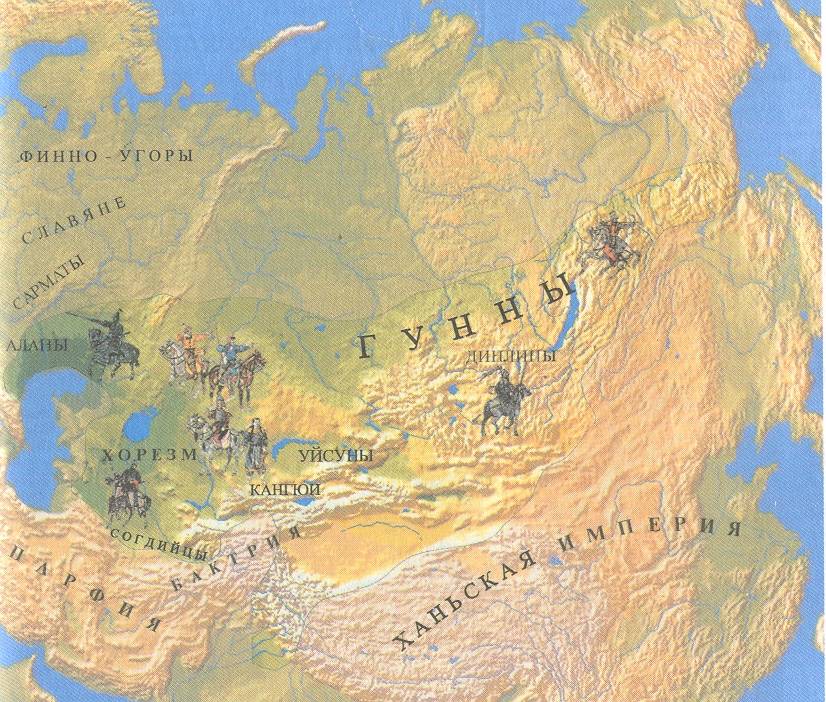 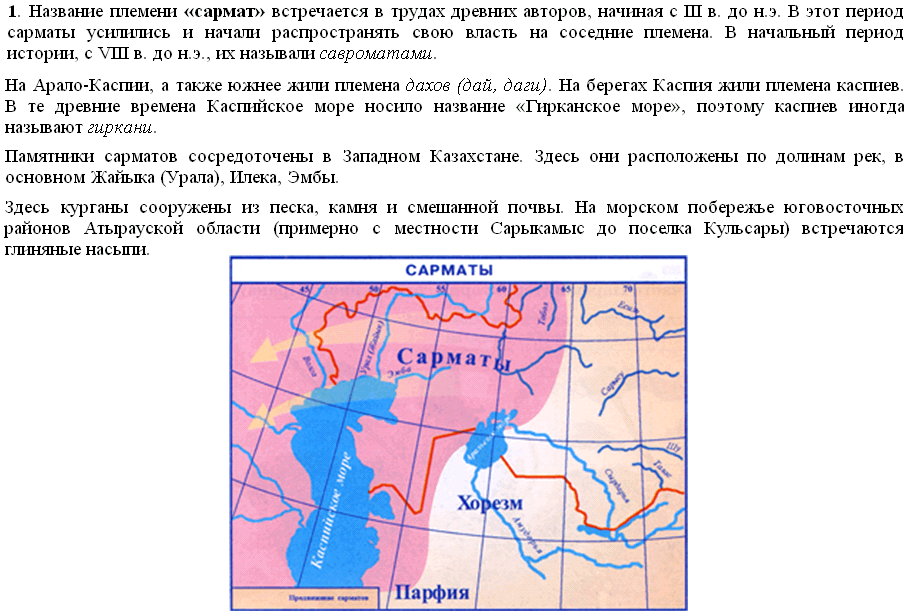 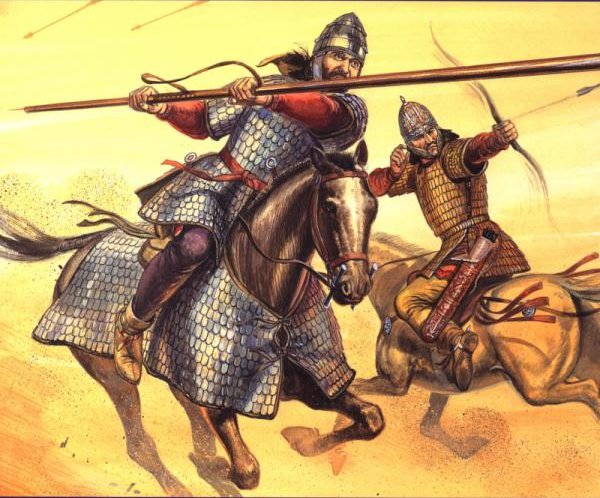 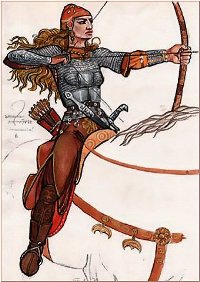 Жилище сарматов -кибитка, обитая войлоком
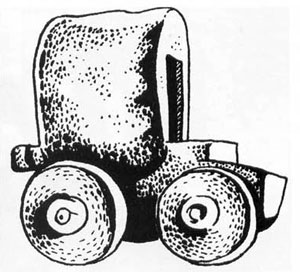 вооружение :короткий, изогнутый лук, колчана, полного стрел; железного меча-акинака, легкого копья или пики с железным наконечником, боевой  топор.
поклонялись солнцу, так же как и огню, и верили в его очищающую силу.
Великое переселение народов
Аттила - царь гуннов.
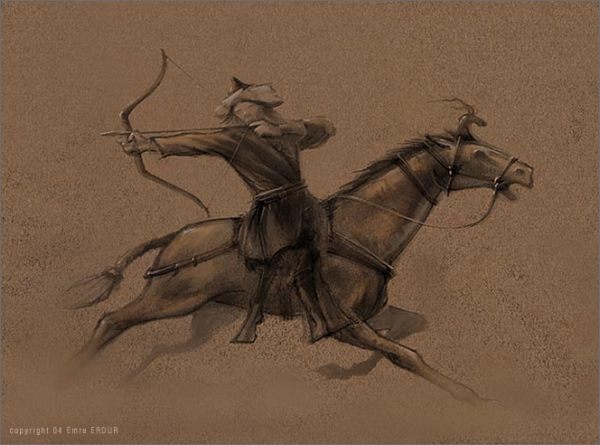